Veni Creator
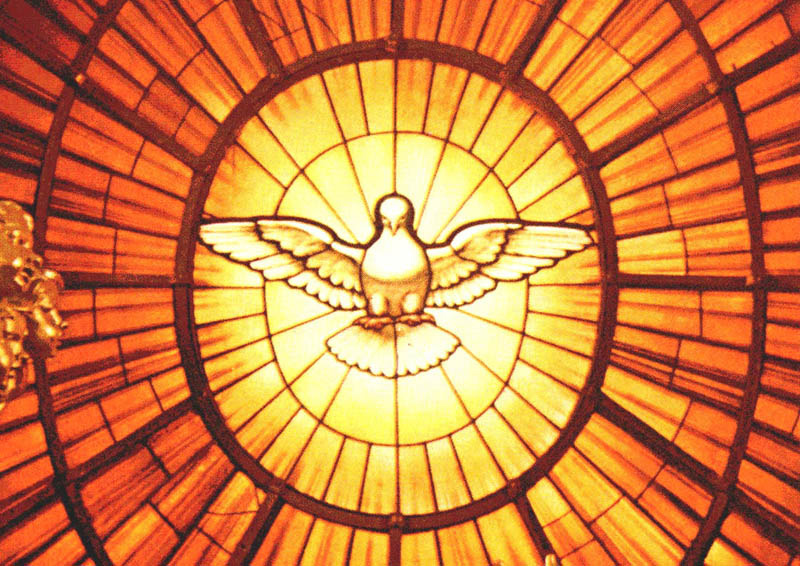 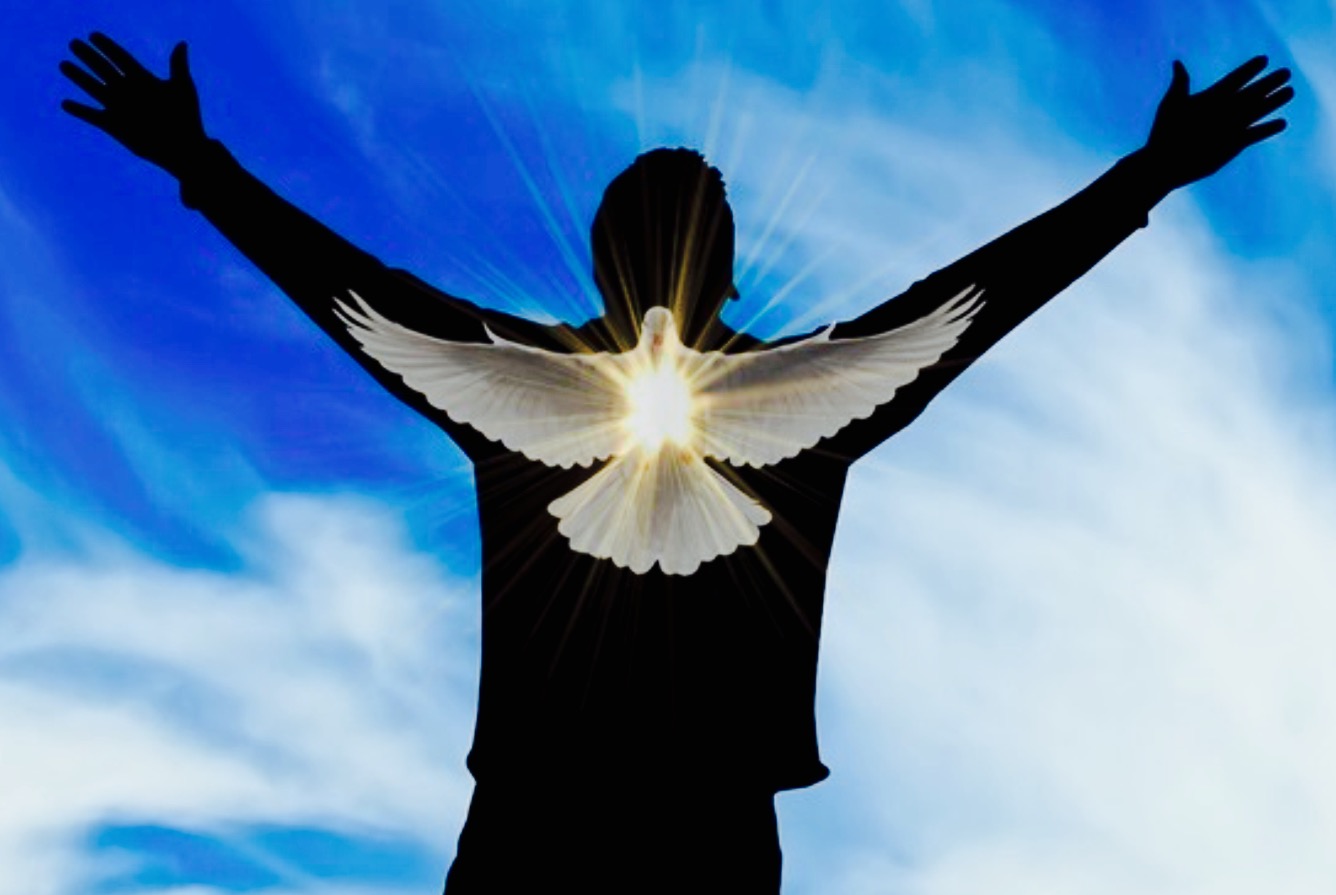 Spirtu qaddis li ħlaqtna, Ejja lill-moħħ dawlilna, Imla bil-grazzja tiegħekIl-qlub li int ħlaqtilna.
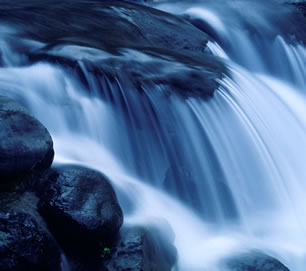 Int l-akbar don ta’ Alla, Li tieqaf dejjem magħna:Għajn, ħajja, nar imħabbaU qawwa tar-ruħ tagħna.
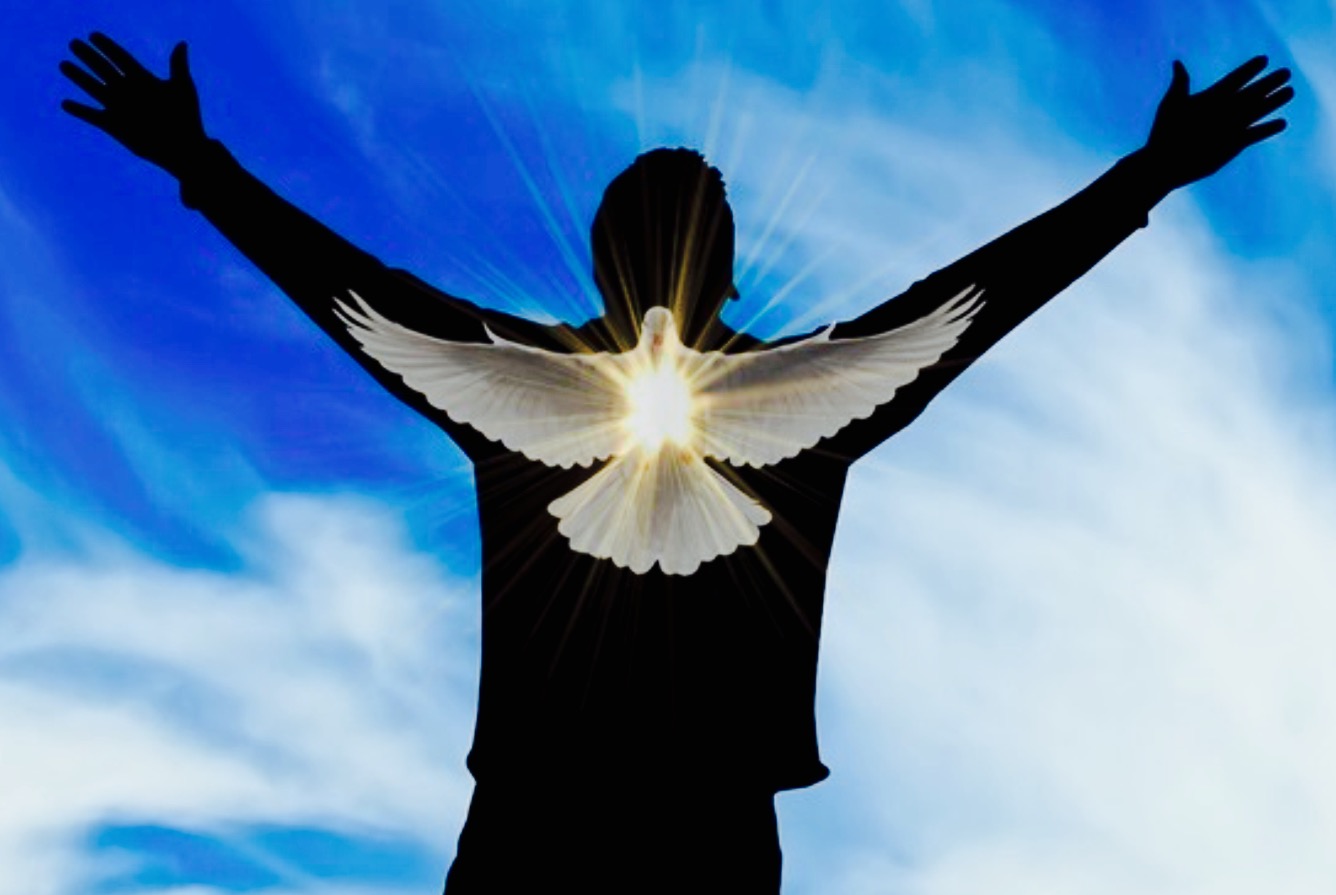 Spirtu qaddis li ħlaqtna, Ejja lill-moħħ dawlilna, Imla bil-grazzja tiegħekIl-qlub li int ħlaqtilna.
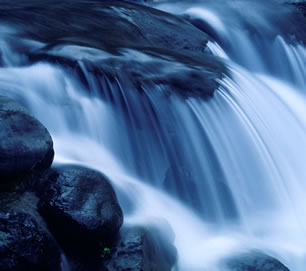 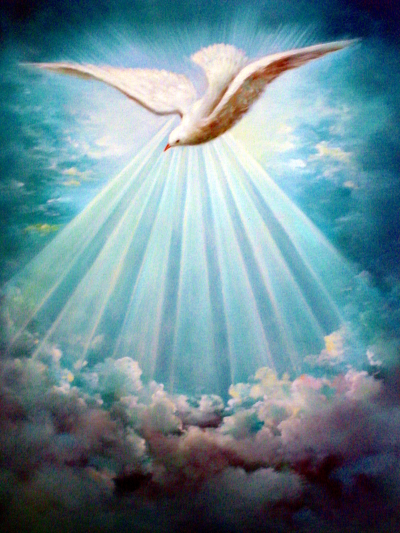 Int tqassam seba’ doni,Int l-id il-leminija,Tal-Missier minnu mwiegħed,Fik bl-għerf l-ilsna mogħnija.
Ixgħel bid-dawl lis-sensi,Kebbes il-qlub bl-imħabba,U saħħaħ dan ġisimna,                       Mill-mard li fih jitrabba.
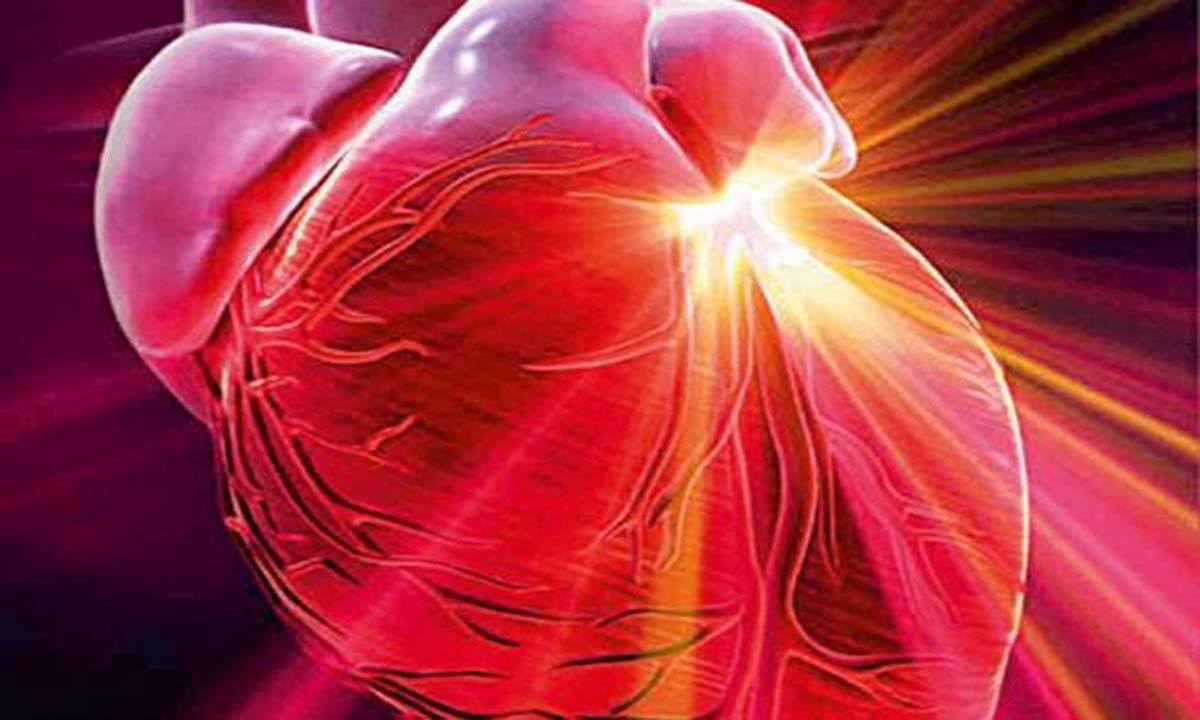 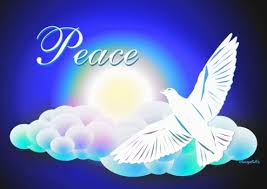 Bogħod minna żomm lill-għadu,Lilna fis-sliem henjin,Mexxina int biex nibqgħuMid-deni meħlusin.
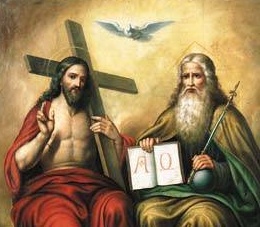 Agħmel li nsiru nafu
Bik lill-Missier u ‘l Ibnu,
Li fik Spirtu li tqaddes,
Bla nieqfu dejjem nemmnu.
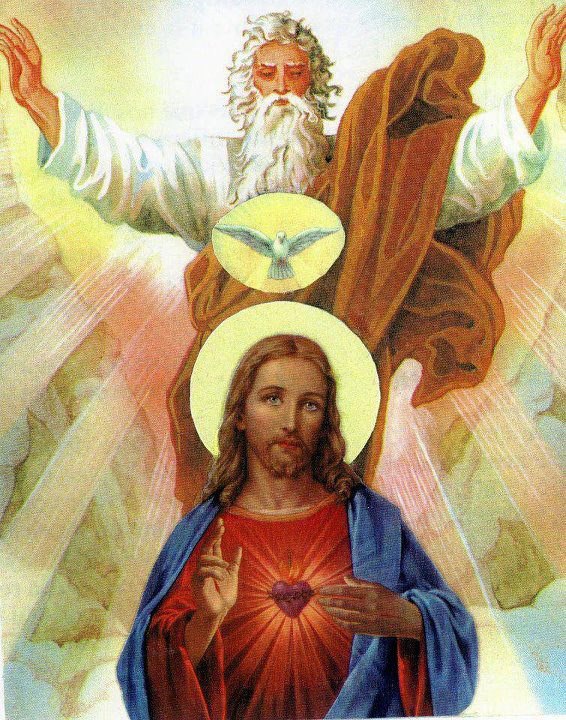 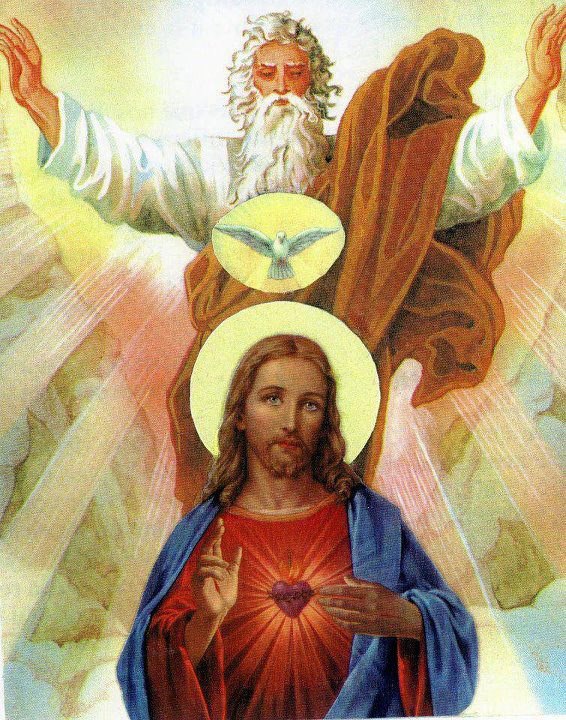 Glorja ‘l Missier, lill-Iben Li qam minn bejn l-imwiet,L-Ispirtu faraġ tagħna,Għal dejjem fi-smewwiet.		                                           Ammen.